Διαδικασία Μετακίνησης Φοιτητών/τριων με το Πρόγραμμα ERASMUS+
Τμήμα Διεθνών& Ευρωπαϊκών Προγραμμάτων- Δεκέμβριος 2024
1
Δήλωση Ατομικών Στοιχείων ΔΑΣ
Κάντε κλικ εδώ (Ενότητα: «Κινητικότητα Φοιτητών» για Σπουδές/ Πρακτική Άσκηση- After Placement 
Συμπληρώνετε τα προσωπικά σας στοιχεία& η εκπαίδευσή σας
Στην ενότητα «Ασφαλιστικά Ταμεία» συμπληρώνεται μόνο ο «Αριθμός Συστήματος ΕΦΚΑ» και «ΑΜΚΑ» 
Αποθηκεύετε το αρχείο σε pdf με τη μορφή: ΕΠΩΝΥΜΟ- ΔΑΣ 
Απαιτείται η πρωτότυπη υπογραφή του φοιτητή/τριας
Τμήμα Διεθνών& Ευρωπαϊκών Προγραμμάτων- Δεκέμβριος 2024
2
Δελτίο Αστυνομικής Ταυτότητας (ΑΔΤ)
Ο φοιτητής/τρια σκανάρει τη μπροστινή και πίσω όψη ΑΔΤ 
Η ΑΔΤ συγχωνεύεται σε 1 δικαιολογητικό https://www.ilovepdf.com/merge_pdf
Το αρχείο αποθηκεύεται με τη μορφή: ΕΠΩΝΥΜΟ- ΑΔΤ
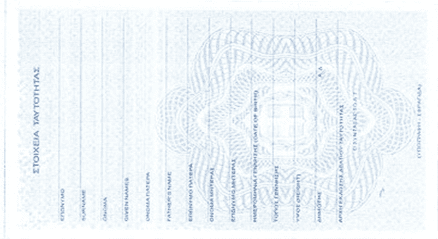 Τμήμα Διεθνών& Ευρωπαϊκών Προγραμμάτων- Δεκέμβριος 2024
3
Ακαδημαϊκή Ταυτότητα (ΠΑΣΟ)
Ο φοιτητής/ τρια σκανάρει τη μπροστινή και πίσω όψη ακαδημαϊκής ταυτότητας 
Η ακαδημαϊκή ταυτότητα συγχωνεύεται σε 1 δικαιολογητικό: https://www.ilovepdf.com/merge_pdf
Το αρχείο αποθηκεύεται με τη μορφή: ΕΠΩΝΥΜΟ- Ακαδημαϊκή Ταυτότητα
Τμήμα Διεθνών& Ευρωπαϊκών Προγραμμάτων- Δεκέμβριος 2024
4
Ακαδημαϊκή Επίδοση (Uniportal)
Ο φοιτητής/ τρια συνδέεται στη Πύλη Φοιτητολογίου Uniportal  με τους προσωπικούς κωδικούς. 
Επιλέγει «ΒΑΘΜΟΛΟΓΙΕΣ» και στη συνέχεια «Η ΚΑΡΤΕΛΑ ΜΟΥ»
Τμήμα Διεθνών& Ευρωπαϊκών Προγραμμάτων- Δεκέμβριος 2024
5
Ακαδημαϊκή Επίδοση (Uniportal)
Από το περιβάλλον του Browser, ο φοιτητής/ τρια κάνει: ΔΕΞΙ ΚΛΙΚ ΕΚΤΥΠΩΣΗ  ΠΡΟΟΡΙΣΜΟΣ  ΑΠΟΘΗΚΕΥΣΗ ΣΕ PDF (Οριζόντιος Προσανατολισμός)
Το αρχείο αποθηκεύεται με τη μορφή: ΕΠΩΝΥΜΟ- Ακαδημαϊκή Επίδοση
Τμήμα Διεθνών& Ευρωπαϊκών Προγραμμάτων- Δεκέμβριος 2024
6
Πιστοποιητικό Γλωσσομάθειας
Το Πιστοποιητικό Γλωσσομάθειας σκανάρεται και αποθηκεύεται με τη μορφή: ΕΠΩΝΥΜΟ- Γλωσσομάθεια
Τμήμα Διεθνών& Ευρωπαϊκών Προγραμμάτων- Δεκέμβριος 2024
7
Λογαριασμός Τραπέζης
Μέσα από το ηλεκτρονικό περιβάλλον της τράπεζας, επιλέγεται ο τραπεζικός λογαριασμός που ο φοιτητής/ τρια επιλέγει να γίνει η πίστωση της επιχορήγησης
Επιλέγεται η «Βεβαίωση Τήρησης Καταθετικού Λογαριασμού»
Εκδίδεται η βεβαίωση ηλεκτρονικά
Το αρχείο αποθηκεύεται με τη μορφή: ΕΠΩΝΥΜΟ- Λογαριασμός Τράπεζας
Τμήμα Διεθνών& Ευρωπαϊκών Προγραμμάτων- Δεκέμβριος 2024
8
Λογαριασμός Τραπέζης
Εναλλακτικά, συνίσταται να στείλετε αποδεικτικό της τράπεζας Πειραιώς
Σκανάρεται η 1η σελίδα του βιβλιαρίου τραπέζης
Το αρχείο αποθηκεύεται με τη μορφή: ΕΠΩΝΥΜΟ- Λογαριασμός Τράπεζας
Τμήμα Διεθνών& Ευρωπαϊκών Προγραμμάτων- Δεκέμβριος 2024
9
Ευρωπαϊκή Κάρτα Ασφάλισης Ασθενείας (ΕΚΑΑ)
Ο φοιτητής/ τρια θα πρέπει να αποστείλλει την  Ευρωπαϊκή Κάρτα Ασφάλισης Ασθενείας (ΕΚΑΑ), σύμφωνα με τηςν παραπάνω εικόνα. Εναλλακτικά, αν δεν την έχει στην κατοχή του/ της, θα πρέπει να ακολουθήσει την παρακάτω διαδικασία:
Η ΕΚΑΑ εκδίδεται/ ανανεώνεται ηλεκτρονικά:
https://www.gov.gr/ipiresies/ergasia-kai-asphalise/asphalise/europaike-karta-asphalises-astheneias
Ο φοιτητής/τρια συνδέεται με τους προσωπικούς του/της κωδικούς πρόσβασης στο Taxisnet & καταχωρεί τον ΑΜΚΑ 
Γίνεται ανακατεύθυνση στην παραπάνω σελίδα αυτόματα όπου η αίτηση θα συμπληρωθεί ηλεκτρονικά (Αίτηση Έκδοσης Ευρωπαϊκής Κάρτας Ασφάλειας Ασθενείας- Νέα Αίτηση)
Το αρχείο αποθηκεύεται με τη μορφή: ΕΠΩΝΥΜΟ- ΕΚΑΑ
Τμήμα Διεθνών& Ευρωπαϊκών Προγραμμάτων- Δεκέμβριος 2024
10
Ευρωπαϊκή Κάρτας Ασφάλειας Ασθενείας (ΕΚΑΑ)
Τα πεδία: «Στοιχεία Αιτούντα» και «Στοιχεία Κάρτας» είναι προ- συμπληρωμένα από το Πληροφοριακό Σύστημα του ΕΦΚΑ
Στο πεδίο «Στοιχεία Διεύθυνσης» ο φοιτητής/τρια θα χρειαστεί να συμπληρώσει τη διεύθυνση στην οποία θα του/ της  σταλεί η κάρτα σε φυσική μορφή 
Αφού υποβληθεί επιτυχώς η αίτηση, το σύστημα θα εκδώσει «Προσωρινό Πιστοποιητικό Αντικατάστασης της Ευρωπαϊκής Κάρτας Ασφάλισης Ασθενείας (ΕΚΑΑ)».  Μέχρι ο φοιτητής/ η φοιτήτρια να λάβει τη φυσική κάρτα, θα προσκομίζει αυτό στα Τμήματα των Πανεπιστημιουπόλεων.
Το όνομα του αρχείου θα είναι της μορφής: ΕΠΩΝΥΜΟ- ΕΚΑΑ
Αφού η φυσική κάρτα παραληφθεί στη διεύθυνση που έχει δηλώθει κατά την αίτησή, χρειάζεται να αποσταλεί εκ νέου στα Τμήματα. 
ΥΓ Στον παρακάτω σύνδεσμο, γίνεται η συγχώνευση της μπροστινής και πίσω όψης της ΕΚΑΑ : https://www.ilovepdf.com/merge_pdf ) 
Το αρχείο αποθηκεύεται με τη μορφή: ΕΠΩΝΥΜΟ- ΕΚΑΑ
Τμήμα Διεθνών& Ευρωπαϊκών Προγραμμάτων- Δεκέμβριος 2024
11
Αριθμός Μητρώου Κοινωνικής Ασφάλισης (ΑΜΚΑ)
Η Βεβαίωση ΑΜΚΑ εκδίδεται ηλεκτρονικά  www.amka.gr  «Έχω ΑΜΚΑ»
Τμήμα Διεθνών& Ευρωπαϊκών Προγραμμάτων- Δεκέμβριος 2024
12
Αριθμός Μητρώου Κοινωνικής Ασφάλισης (ΑΜΚΑ)
Συμπληρώνεται ο ΑΦΜ και ο Αριθμός Ληξιαρχικής Πράξης Γέννησης. Αν ο φοιτητής/τρια δεν το γνωρίζει, συμπληρώνεται ο αριθμός ΑΔΤ 
Επιλέγεται ΑΝΑΖΗΤΗΣΗ
Τμήμα Διεθνών& Ευρωπαϊκών Προγραμμάτων- Δεκέμβριος 2024
13
Αριθμός Μητρώου Κοινωνικής Ασφάλισης (ΑΜΚΑ)
Επιλέγεται ΕΚΤΥΠΩΣΗ και το σύστημα οδηγεί αυτόματα στη Βεβαίωση του ΑΜΚΑ
Τμήμα Διεθνών& Ευρωπαϊκών Προγραμμάτων- Δεκέμβριος 2024
14
Αριθμός Μητρώου Κοινωνικής Ασφάλισης (ΑΜΚΑ)
Από το περιβάλλον του browser που χρησιμοποιείται, επιλέγετε Ctrl+ P  Αποθήκευση ως pdf (πεδίο Προορισμός)
Το αρχείο αποθηκεύεται με τη μορφή: ΕΠΩΝΥΜΟ- ΑΜΚΑ
Τμήμα Διεθνών& Ευρωπαϊκών Προγραμμάτων- Δεκέμβριος 2024
15
Αριθμός Συστήματος ΕΦΚΑ (πρώην Αριθμός Μητρώου Ασφαλισμένου (ΑΜΑ)
https://www.efka.gov.gr/el/elektronikes-yperesies/bebaiose-apographes
Ο φοιτητής/ τρια συνδέεται με τους προσωπικούς κωδικούς της Γενικής Γραμματείας Πληροφοριακών Συστημάτων (taxisnet) 
Καταχωρείται ο ΑΜΚΑ
Επιλέγεται «ΕΚΔΟΣΗ ΒΕΒΑΙΩΣΗΣ»
Από το περιβάλλον του Browser, ο φοιτητής/ τρια κάνει δεξί κλικ: ΕΚΤΥΠΩΣΗ  ΠΡΟΟΡΙΣΜΟΣ  ΑΠΟΘΗΚΕΥΣΗ ΣΕ PDF
Το αρχείο αποθηκεύεται με τη μορφή: ΕΠΩΝΥΜΟ- Βεβαίωση ΕΦΚΑ
Τμήμα Διεθνών& Ευρωπαϊκών Προγραμμάτων- Δεκέμβριος 2024
16
Βεβαίωση Απόδοσης ΑΦΜ
https://www1.aade.gr/taxisnet/info/protected/home.htm 
Ο φοιτητής/ τρια συνδέεται με τους προσωπικούς κωδικούς της Γενικής Γραμματείας Πληροφοριακών Συστημάτων (Taxisnet) 
Επιλέγεται «Μητρώο και Επικοινωνία» κάτω από το ονοματεπώνυμό του φοιτητή/τριας
Τμήμα Διεθνών& Ευρωπαϊκών Προγραμμάτων- Δεκέμβριος 2024
17
Βεβαίωση Απόδοσης ΑΦΜ
Επιλέγεται «Έκδοση»
Το αρχείο αποθηκεύεται με τη μορφή: «ΕΠΩΝΥΜΟ- ΑΦΜ»
Τμήμα Διεθνών& Ευρωπαϊκών Προγραμμάτων- Δεκέμβριος 2024
18
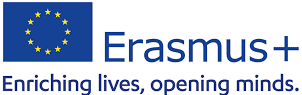 Φορολογία Εισοδήματος Φυσικών Προσώπων (ΦΕΦΠ)
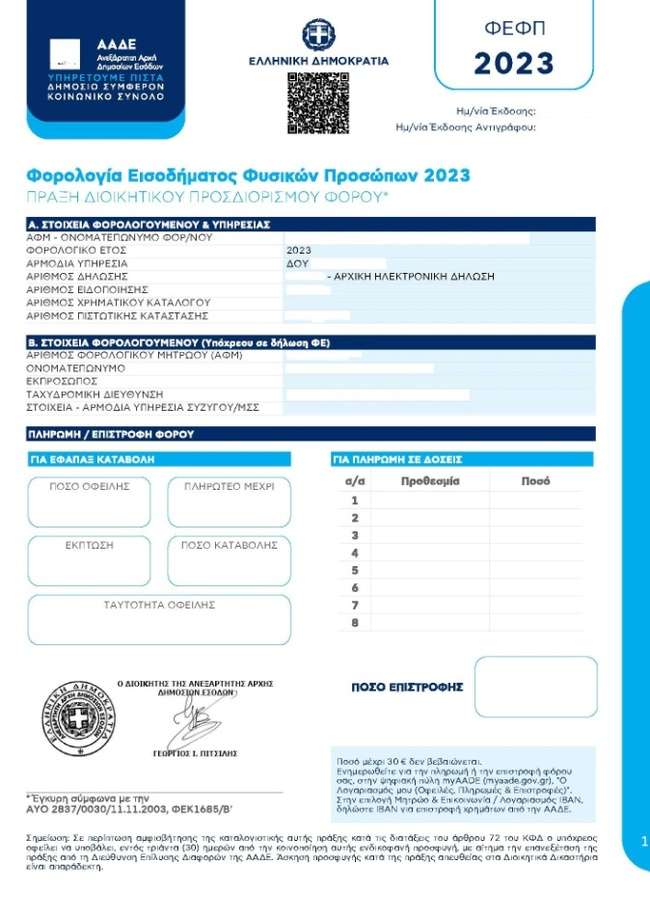 Ο φοιτητής/τρια συνδέεται με τους προσωπικούς κωδικούς της Γενικής Γραμματείας Πληροφοριακών Συστημάτων (taxisnet) 
Δηλώσεις Φόρου εισοδήματος Φυσικών Προσώπων Ε1,Ε2,Ε3  Είσοδος στην Εφαρμογή Εκτύπωση Πράξης Προσδιορισμού Φόρου Υπόχρεου»
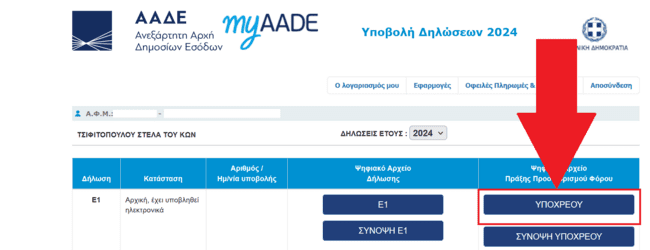 Τμήμα Διεθνών& Ευρωπαϊκών Προγραμμάτων- Δεκέμβριος 2024
19
ΠΙΣΤΟΠΟΙΗΤΙΚΟ ΟΙΚΟΓΕΝΕΙΑΚΗΣ ΚΑΤΑΣΤΑΣΗΣ
https://www.gov.gr/ipiresies/oikogeneia/oikogeneiake-katastase/pistopoietiko-oikogeneiakes-katastases  Είσοδος στην Υπηρεσία  Σύνδεση Κωδικοί TaxisnetΑυθεντικοποίηση Χρήστη  Αποδοχή  Συνέχεια  Συνέχεια  Έκδοση
Το αρχείο αποθηκεύεται με τη μορφή: ΕΠΩΝΥΜΟ- Πιστοποιητικό Οικογενειακής Κατάστασης
Τμήμα Διεθνών& Ευρωπαϊκών Προγραμμάτων- Δεκέμβριος 2024
20
ΦΟΡΜΑ ΔΗΜΙΟΥΡΓΙΑΣ ΛΟΓΑΡΙΑΣΜΟΥ ΣΤΗ ΔΙΑΔΙΚΤΥΑΚΗ ΕΦΑΡΜΟΓΗ WEBRESCOM
Στη μηχανή αναζήτησης (Google), πληκτρολογείτε “rc ihu”
Επιλέγετε την 1η επιλογή “I.H.U. Research Committee- Special Account for Research Funds….”
Τμήμα Διεθνών& Ευρωπαϊκών Προγραμμάτων- Δεκέμβριος 2024
21
ΦΟΡΜΑ ΔΗΜΙΟΥΡΓΙΑΣ ΛΟΓΑΡΙΑΣΜΟΥ ΣΤΗ ΔΙΑΔΙΚΤΥΑΚΗ ΕΦΑΡΜΟΓΗ WEBRESCOM
Επιλέγετε “Web ResCom”
Τμήμα Διεθνών& Ευρωπαϊκών Προγραμμάτων- Δεκέμβριος 2024
22
ΦΟΡΜΑ ΔΗΜΙΟΥΡΓΙΑΣ ΛΟΓΑΡΙΑΣΜΟΥ ΣΤΗ ΔΙΑΔΙΚΤΥΑΚΗ ΕΦΑΡΜΟΓΗ WEBRESCOM
Στο κάτω μέρος της οθόνης, επιλέγετε: “Νέα Λειτουργία: Σας ενημερώνουμε, ότι παρέχεται η δυνατότητα δημιουργίας προφίλ καθώς και λογαριασμού πρόσβασης στο web-resCom ηλεκτρονικά, χωρίς την απαίτηση αποστολής αίτησης στον ΕΛΚΕ. Για περισσότερες πληροφορίες, πατήστε ΕΔΩ”
Τμήμα Διεθνών& Ευρωπαϊκών Προγραμμάτων- Δεκέμβριος 2024
23
ΦΟΡΜΑ ΔΗΜΙΟΥΡΓΙΑΣ ΛΟΓΑΡΙΑΣΜΟΥ ΣΤΗ ΔΙΑΔΙΚΤΥΑΚΗ ΕΦΑΡΜΟΓΗ WEBRESCOM
Στην ιστοσελίδα “Φόρμα δημιουργίας λογαριασμού στην διαδικτυακή εφαρμογή web- resCom”, επιλέγετε: “Δημιουργία Καρτέλας προσώπου στον ΕΛΚΕ (και λογαριασμού web-resCom)”
Τμήμα Διεθνών& Ευρωπαϊκών Προγραμμάτων- Δεκέμβριος 2024
24
ΦΟΡΜΑ ΔΗΜΙΟΥΡΓΙΑΣ ΛΟΓΑΡΙΑΣΜΟΥ ΣΤΗ ΔΙΑΔΙΚΤΥΑΚΗ ΕΦΑΡΜΟΓΗ WEBRESCOM
Χρειάζεται να επιλέξετε τον παραπάνω σύνδεσμο σχετικά με τον τραπεζικό σας λογαριασμό
Τμήμα Διεθνών& Ευρωπαϊκών Προγραμμάτων- Δεκέμβριος 2024
25
ΦΟΡΜΑ ΔΗΜΙΟΥΡΓΙΑΣ ΛΟΓΑΡΙΑΣΜΟΥ ΣΤΗ ΔΙΑΔΙΚΤΥΑΚΗ ΕΦΑΡΜΟΓΗ WEBRESCOM
1. Στην Εντολή- Εξουσιοδότηση που «κατεβαίνει» στον ΗΥ σας, συμπληρώνετε τα προσωπικά σας στοιχεία: 
Ονοματεπώνυμο
Πατρώνυμο
ΑΔΤ 
Ημερομηνία Έκδοσης
Εκδούσα Αρχή
Ονοματεπώνυμο
Αριθμός Λογαριασμού/ IBAN
Τραπεζικό Ίδρυμα (Τράπεζα) που θα κατατεθεί η επιχορήγηση
Ημερομηνία
2. Εκτυπώνετε την Εντολή- Εξουσιοδότηση και την υπογράφετε φυσικά. Εναλλακτικά, μπορείτε με τους Προσωπικούς σας Κωδικούς Πρόσβασης στο Taxisnet μέσω του gov.gr να βεβαιώσετε ψηφιακά την Εντολή- Εξουσιοδότηση (https://www.gov.gr/ipiresies/polites-kai-kathemerinoteta/psephiaka-eggrapha-gov-gr/psephiake-bebaiose-eggraphou)	
3. Αποθηκεύετε την Εντολή- Εξουσιοδότηση στον ΗΥ, εφόσον την έχετε υπογράψει είτε φυσικά είτε ψηφιακά
Τμήμα Διεθνών& Ευρωπαϊκών Προγραμμάτων- Δεκέμβριος 2024
26
ΦΟΡΜΑ ΔΗΜΙΟΥΡΓΙΑΣ ΛΟΓΑΡΙΑΣΜΟΥ ΣΤΗ ΔΙΑΔΙΚΤΥΑΚΗ ΕΦΑΡΜΟΓΗ WEBRESCOM
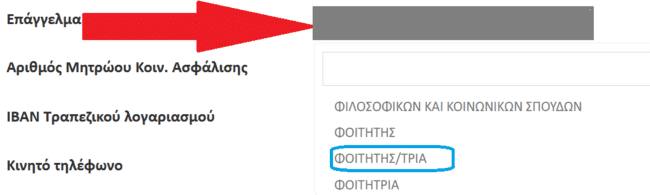 Συμπληρώνετε τα προσωπικά σας στοιχεία (Επώνυμο, Όνομα, Πατρώνυμο, Μητρώνυμο, Φύλο, Έγγαμος, Ημερομηνία Γέννησης, Αριθμός Φορολογικού Μητρώου, ΔΟΥ, Διεύθυνση έδρας/ κατοικίας, Ταχυδρομικός κώδικας, Πόλη, Επάγγελμα, Αριθμός Μητρώου Κοιν. Ασφάλισης, IBAN τραπεζικού λογαριασμού, Κινητό τηλέφωνο, Email)
Στο πεδίο ΕΠΑΓΓΕΛΜΑ, απαιτείται να επιλέξετε ΦΟΙΤΗΤΗΣ/ ΤΡΙΑ, σύμφωνα με την παραπάνω εικόνα
Τμήμα Διεθνών& Ευρωπαϊκών Προγραμμάτων- Δεκέμβριος 2024
27
ΦΟΡΜΑ ΔΗΜΙΟΥΡΓΙΑΣ ΛΟΓΑΡΙΑΣΜΟΥ ΣΤΗ ΔΙΑΔΙΚΤΥΑΚΗ ΕΦΑΡΜΟΓΗ WEBRESCOM
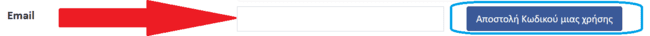 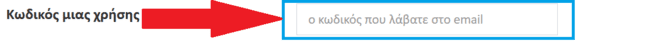 Στο πεδίο EMAIL,συμπληρώνετε το email σας 
Στο ίδιο πεδίο απαιτείται να επιλέξετε ΑΠΟΣΤΟΛΗ ΚΩΔΙΚΟΥ ΜΙΑΣ ΧΡΗΣΗΣ, σύμφωνα με την παραπάνω εικόνα
Στο email που δηλώσατε, θα λάβετε έναν ΚΩΔΙΚΟ ΜΙΑΣ ΧΡΗΣΗΣ, τον οποίο απαιτείται να συμπληρώσετε στο αντίστοιχο πεδίο, σύμφωνα με την 2η εικόνα
ΠΡΟΣΟΧΗ: Ο κωδικός θα παραμείνει ενεργός μόνο 5 λεπτά
Τμήμα Διεθνών& Ευρωπαϊκών Προγραμμάτων- Δεκέμβριος 2024
28
ΦΟΡΜΑ ΔΗΜΙΟΥΡΓΙΑΣ ΛΟΓΑΡΙΑΣΜΟΥ ΣΤΗ ΔΙΑΔΙΚΤΥΑΚΗ ΕΦΑΡΜΟΓΗ WEBRESCOM
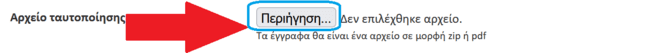 Στο πεδίο ΑΡΧΕΙΟ ΤΑΥΤΟΠΟΙΗΣΗΣ, επιλέγετε ΠΕΡΙΗΓΗΣΗ
Ανεβάζετε ως 1 αρχείο σε μορφή zip ή pdf τα παρακάτω δικαιολογητικά: α) ΑΔΤ 2 όψεων, β) βεβαίωση τήρησης τραπεζικού λογαριασμού, γ) Δήλωση ατομικών στοιχείων και δ) Εντολή- Εξουσιοδότηση υπογεγραμμένη από εσάς (βλ διαφάνεια: 26)
Προκειμένου, να δημιουργήσετε 1 αρχείο που θα περιέχει τα παραπάνω δικαιολογητικά, χρησιμοποιήστε το: www.ilovepdf.com
Τμήμα Διεθνών& Ευρωπαϊκών Προγραμμάτων- Δεκέμβριος 2024
29
ΦΟΡΜΑ ΔΗΜΙΟΥΡΓΙΑΣ ΛΟΓΑΡΙΑΣΜΟΥ ΣΤΗ ΔΙΑΔΙΚΤΥΑΚΗ ΕΦΑΡΜΟΓΗ WEBRESCOM
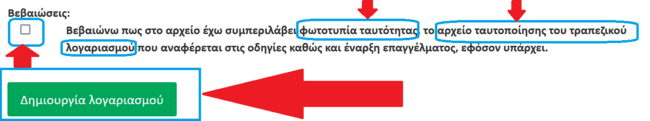 Προκειμένου να δημιουργήσετε λογαριασμό στο WEBRESCOM, απαιτείται να επιλέξετε την παραπάνω δήλωση: “Βεβαιώνω πως στο αρχείο έχω συμπεριλάβει φωτοτυπία ταυτότητας, το αρχείο ταυτοποίησης του τραπεζικού λογαριασμού που αναφέρεται στις οδηγίες καθώς και έναρξη επαγγέλματος, εφόσον υπάρχει”, σύμφωνα με την εικόνα. 
Τέλος, επιλέγετε ΔΗΜΙΟΥΡΓΙΑ ΛΟΓΑΡΙΑΣΜΟΥ
Τμήμα Διεθνών& Ευρωπαϊκών Προγραμμάτων- Δεκέμβριος 2024
30
Επιβεβαίωση Κράτησης Αεροπορικού Εισιτηρίου
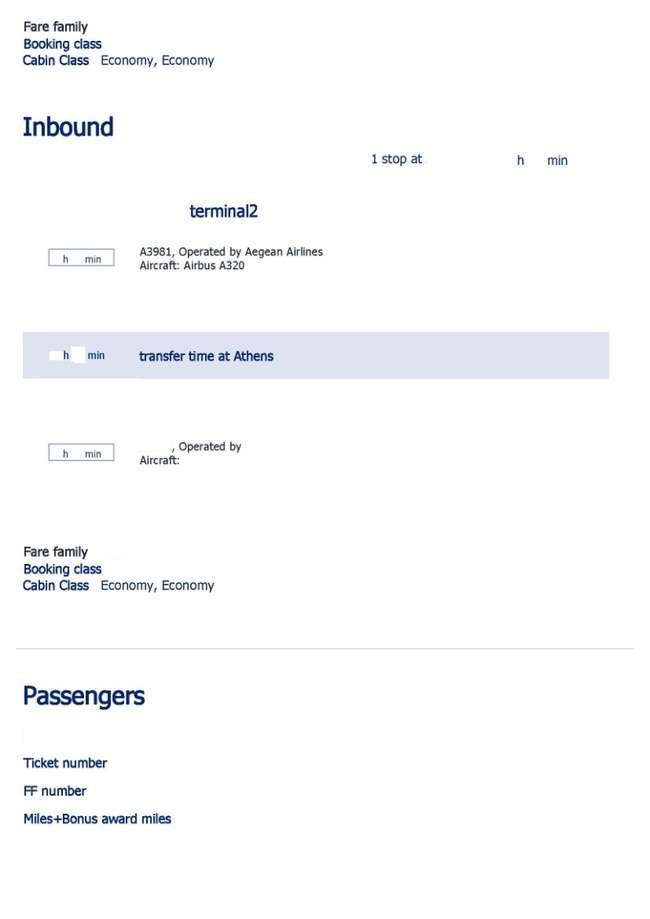 Απαιτείται να μας αποστείλλετε την επιβεβαίωση της κράτησης αεροπορικού εισιτηρίου, που θα λάβετε στο email σας.
Τμήμα Διεθνών& Ευρωπαϊκών Προγραμμάτων- Δεκέμβριος 2024
31
Επιβεβαίωση Κράτησης Αεροπορικού Εισιτηρίου
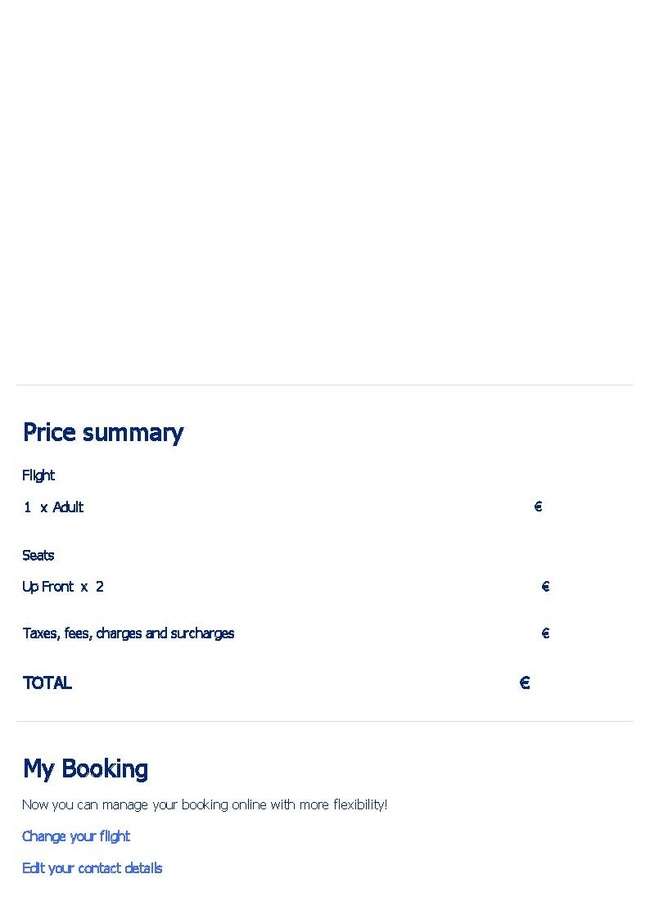 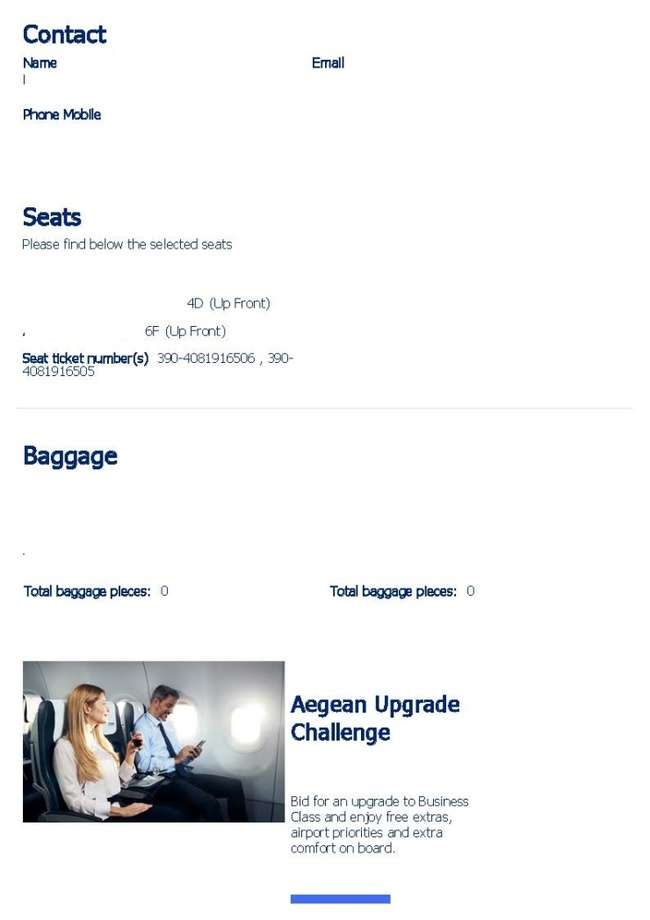 Τμήμα Διεθνών& Ευρωπαϊκών Προγραμμάτων- Δεκέμβριος 2024
32
Πληρωμή Αεροπορικού Εισιτηρίου
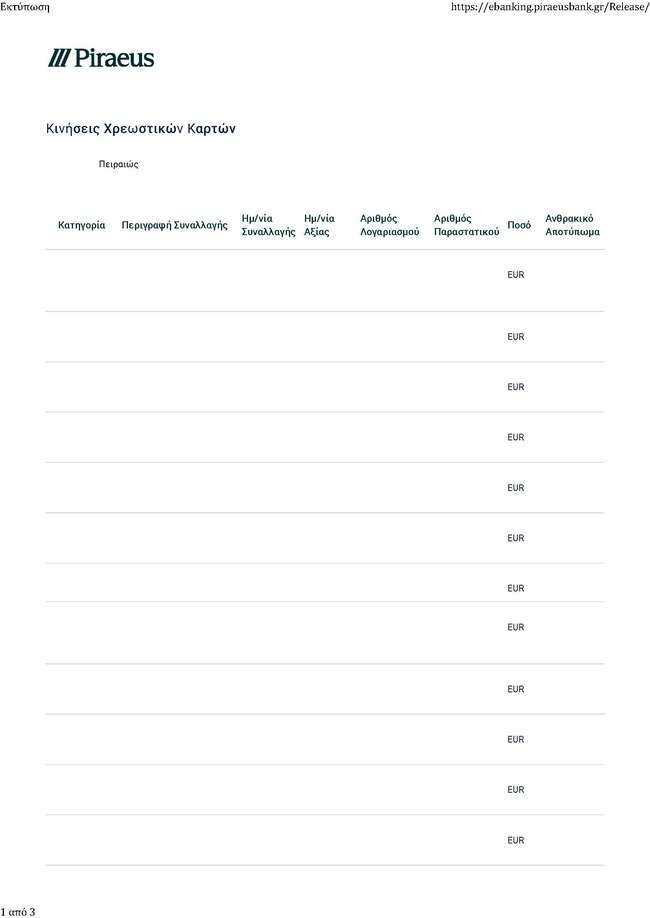 Απαιτείται να προσκομίσετε και την απόδειξη πληρωμής του αεροπορικού εισιτήριου τόσο της άφιξης όσο και της αναχώρησης
Τμήμα Διεθνών& Ευρωπαϊκών Προγραμμάτων- Δεκέμβριος 2024
33
Πληρωμή Αεροπορικού Εισιτηρίου
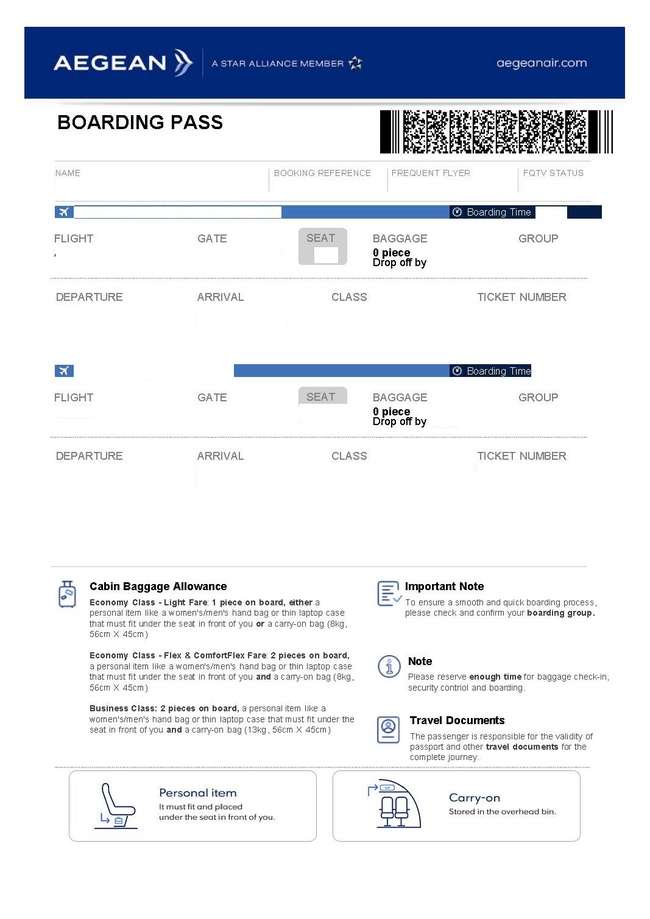 Απαιτείται να προσκομίσετε και τις κάρτες επιβίβασης και της άφιξής σας στη χώρα υποδοχής καθώς και της άφιξής σας στην Ελλάδα με την επιστροφή σας
Τμήμα Διεθνών& Ευρωπαϊκών Προγραμμάτων- Δεκέμβριος 2024
34
Certificate of Arrival(Πιστοποιητικό Άφιξης)
Κατά την άφιξή σας, απαιτείται να μας αποστείλετε το Πιστοποιητικό Άφιξης σφραγισμένο και υπογεγραμμένο από το Πανεπιστήμιο/ φορέα υποδοχής/ Ίδρυμα.
Αν η μετακίνησή σας αφορά περίοδο σπουδών, θα απευθυνθείτε στο Γραφείο Erasmus του Πανεπιστημίου Υποδοχής, προκειμένου να λάβετε το αντίστοιχο Πιστοποιητικό. 
Αν η μετακίνησή σας αφορά πρακτική άσκηση/ after placement, θα χρησιμοποιήσετε το πρότυπο, που θα λαμβάνετε με την Σύμβασή σας μέσω email. Απαιτείται να συμπληρώσετε τα στοιχεία του φορέα υποδοχής στην επάνω και αριστερά γωνία, καθώς και τα στοιχεία του Υπευθύνου της Πρακτικής σας Άσκησης/ After Placement στην κάτω δεξιά γωνία.
Τμήμα Διεθνών& Ευρωπαϊκών Προγραμμάτων- Δεκέμβριος 2024
35
Certificate of Attendance/ Stay
Προκειμένου η κινητικότητά σας να θεωρηθεί ολοκληρωμένη: 
Αν ο τύπος κινητικότητάς σας, αφορά περίοδο σπουδών: κατά την αναχώρησή σας, απαιτείται να μας αποστείλετε το Πιστοποιητικό Αναχώρησης σφραγισμένο και υπογεγραμμένο από το Πανεπιστήμιο/ φορέα υποδοχής/ Ίδρυμα.
Τμήμα Διεθνών& Ευρωπαϊκών Προγραμμάτων- Δεκέμβριος 2024
36
After the Mobility
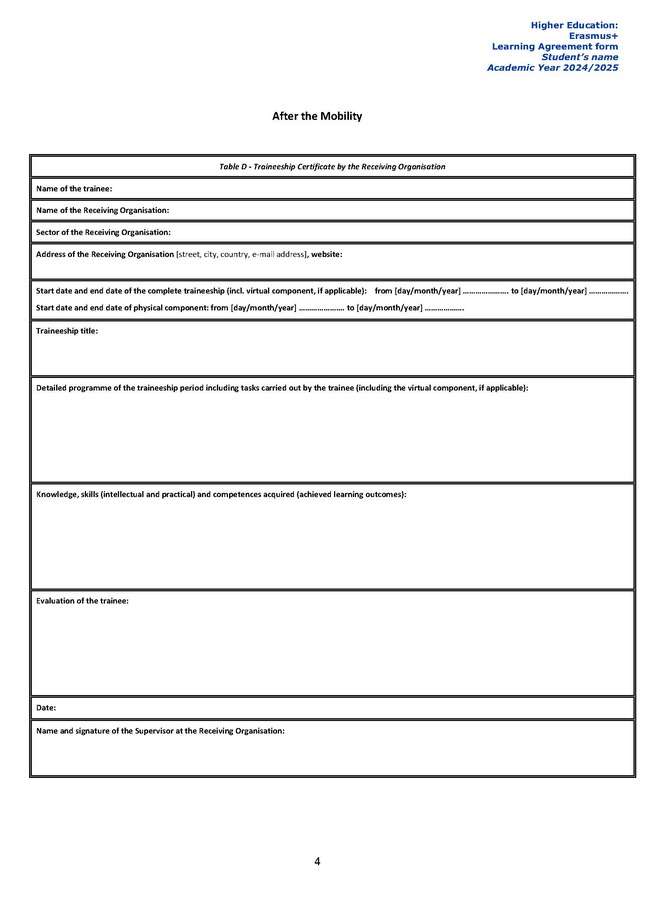 Προκειμένου η κινητικότητά σας να θεωρηθεί ολοκληρωμένη: 
Αν ο τύπος κινητικότητάς σας, αφορά περίοδο πρακτικής άσκησης/ after placement: κατά την αναχώρησή σας, απαιτείται να μας αποστείλετε το Πιστοποιητικό Αναχώρησης σφραγισμένο και υπογεγραμμένο από το Πανεπιστήμιο/ φορέα υποδοχής/ Ίδρυμα
Τμήμα Διεθνών& Ευρωπαϊκών Προγραμμάτων- Δεκέμβριος 2024
37
Έκθεση Συμμετέχοντα
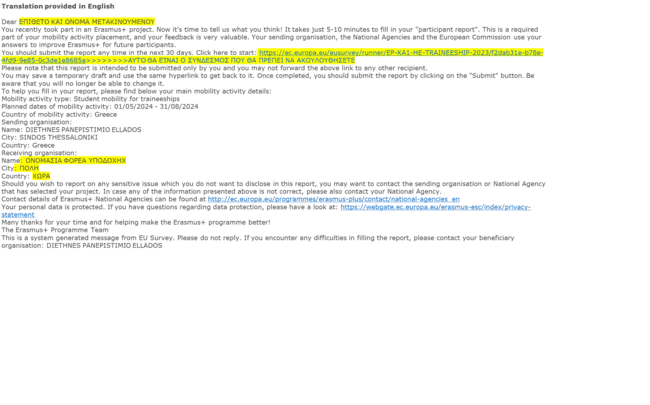 Προκειμένου η κινητικότητά σας να θεωρηθεί ολοκληρωμένη: 
Κατά την επιστροφή σας απαιτείται να υποβάλλετε την Έκθεση Συμμετέχοντα σχετικά με την εμπειρία της κινητικότητάς σας (μέσω του διαδικτυακού εργαλείου- EU Survey) σε διάστημα 30 ημερολογιακών ημερών. 
Η διεύθυνση από την οποία θα σας έρθει η Έκθεση Συμμετέχοντα είναι: EU-CORPORATE-NOTIFICATION-SYSTEM@ec.europa.eu (Ελέγχετε και το φάκελο της ανεπιθύμητης αλληλογραφίας- spam)
Τμήμα Διεθνών& Ευρωπαϊκών Προγραμμάτων- Δεκέμβριος 2024
38
Υπεύθυνη Δήλωση Διαμονής
Προκειμένου η κινητικότητά σας να θεωρηθεί ολοκληρωμένη: 
θα χρειαστεί επιπλέον μία Υπεύθυνη Δήλωση μέσω του gov.gr θα αναγράφετε το παρακάτω κείμενο:

ΠΡΟΣ ΕΛΚΕ ΔΙΠΑΕ
Στο πλαίσιο του Προγράμματος Κινητικότητας Φοιτητών& Προσωπικού Ιδρυμάτων Ανώτατης Εκπαίδευσης Erasmus+ (Κωδικός Έργου: 81966/ 81334) ολοκλήρωσα την πρακτική μου άσκηση/ τις σπουδές μου κατά το χρονικό διάστημα από _______ έως __________ στον Φορέα Απασχόλησης "__________", στην "_________"  (Χώρα) και φιλοξενήθηκα στη διεύθυνση _________ (οδός, αριθμός, ΤΚ, πόλη)/ διέμεινα στο "________" (ξενοδοχείο) με διεύθυνση _________ (οδός, αριθμός, ΤΚ, πόλη).
Τμήμα Διεθνών& Ευρωπαϊκών Προγραμμάτων- Δεκέμβριος 2024
39
ΧΡΗΣΙΜΟΙ ΣΥΝΔΕΣΜΟΙ
Μετατροπή Εικόνας σε pdf: https://www.ilovepdf.com/jpg_to_pdf  
Συγχώνευση εγγράφων σε pdf: https://www.ilovepdf.com/merge_pdf  
Μετατροπή από word σε pdf: https://www.ilovepdf.com/word_to_pdf  
Αίτηση Έκδοσης ΕΚΑΑ: https://www.gov.gr/ipiresies/ergasia-kai-asphalise/asphalise/europaike-karta-asphalises-astheneias
Βεβαίωση ΑΜΚΑ: https://www.amka.gr/AMKAGR/   
Βεβαίωση ΕΦΚΑ: https://www.efka.gov.gr/el/elektronikes-yperesies/bebaiose-apographes
Φορολογία Εισοδήματος Φυσικών Προσώπων (ΦΕΦΠ) & Βεβαίωση Απόδοσης ΑΦΜ: https://www.gsis.gr/
Πύλη Φοιτητολογίου: https://uniportal.ihu.gr/?p=24A856D9-EFE0-4A75-AFD8-FB49419A505741D3F767-A742-4590-BD36-C284187F8F1A  
Πιστοποιητικό Οικογενειακής Κατάστασης: https://reg.services.gov.gr/start/?step=certificates 
ΔΑΣ: https://www.ihu.gr/monades/intprogrs#%CE%9A%CE%B9%CE%BD%CE%B7%CF%84%CE%B9%CE%BA%CF%8C%CF%84%CE%B7%CF%84%CE%B1%CE%A6%CE%BF%CE%B9%CF%84%CE%B7%CF%84%CF%8E%CE%BD 
ΕΛΚΕ ΔΙΠΑΕ: https://rc.ihu.gr/	
Υπεύθυνη Δήλωση: https://dilosi.services.gov.gr/create/q/confirm-personal-info?refname=YPDIL
Τμήμα Διεθνών& Ευρωπαϊκών Προγραμμάτων- Δεκέμβριος 2024
40